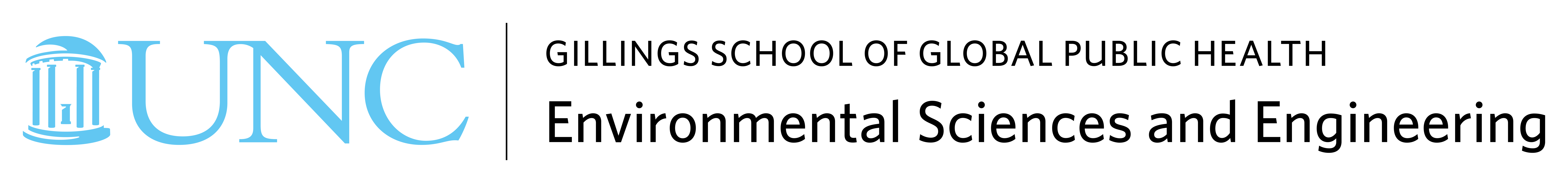 Title
Headshot
Day of Week, Month Day
Time
Room
Or  
ZOOM 
Meeting ID: 
Pswd:
To meet with the candidate 
RSVP Here
(UNC tiny url link)
Presenter Name, position title and short bio if desired